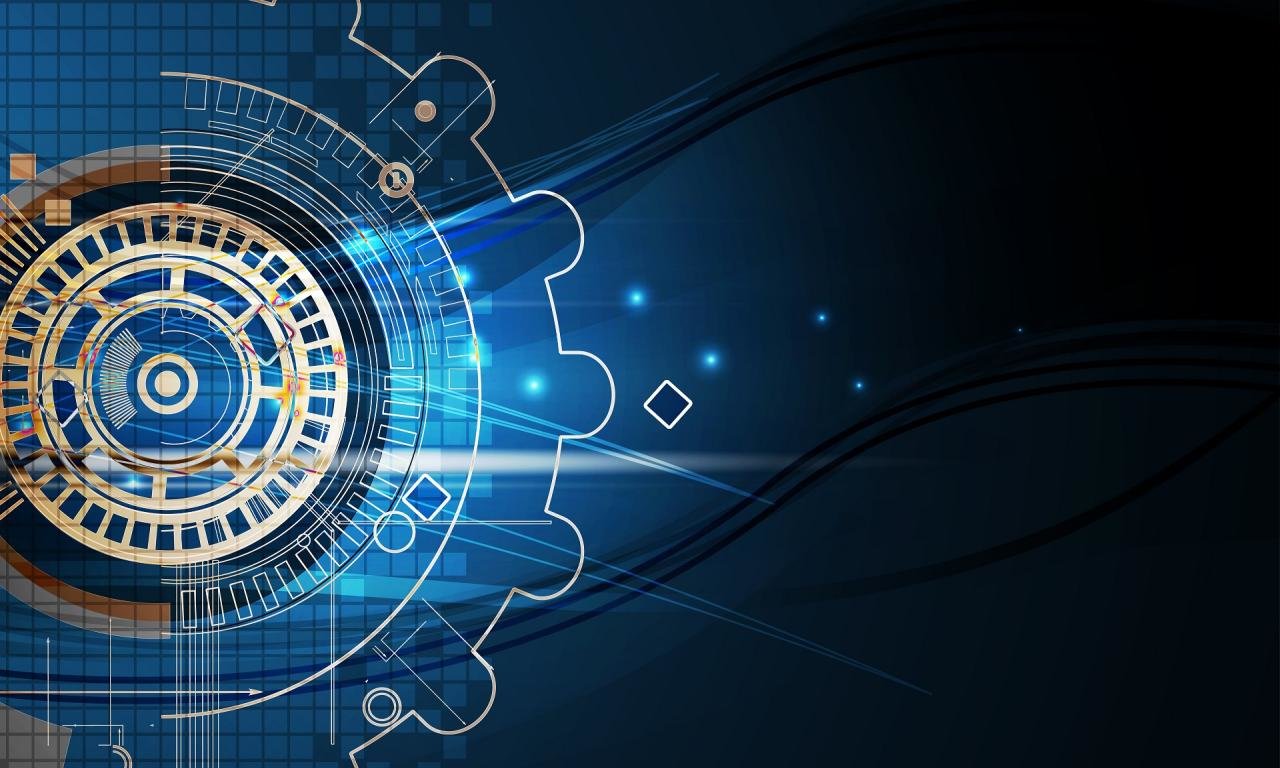 2
ИС Параграф
Приложение Учебные коллективы
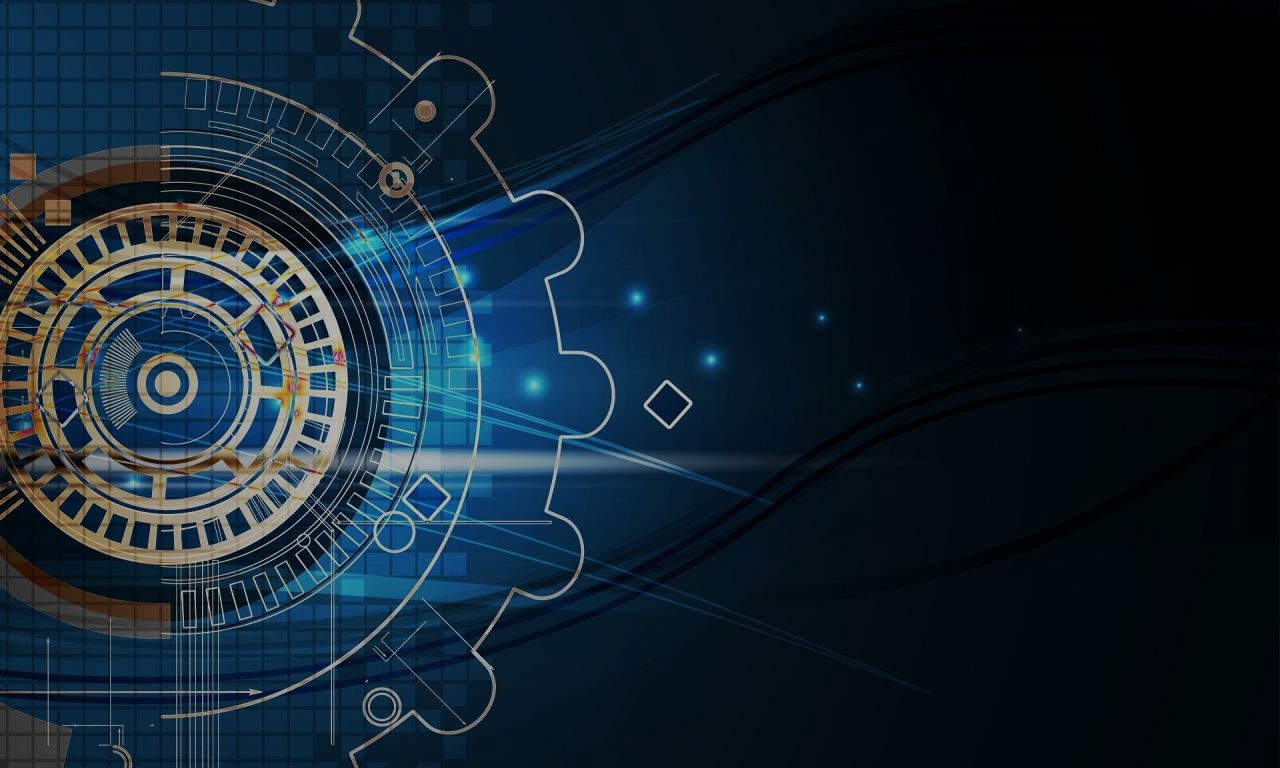 ИС Параграф Структура окна
Любое окно приложения содержит основное меню, панель инструментов, для быстрого доступа к часто используемым командам, дерево объектов и карточку выделенного объекта, на страницах которой представлены его параметры.
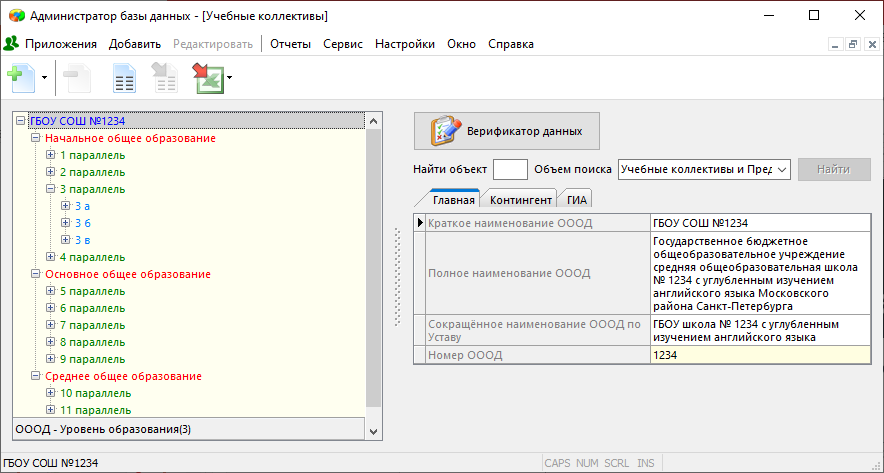 Основное меню
Панель инструментов
Дерево объектов
В «дереве» объектов в виде иерархии представлены объекты, доступные в данном приложении
Карточка выделенного объекта
ИС ПараграфПриложения
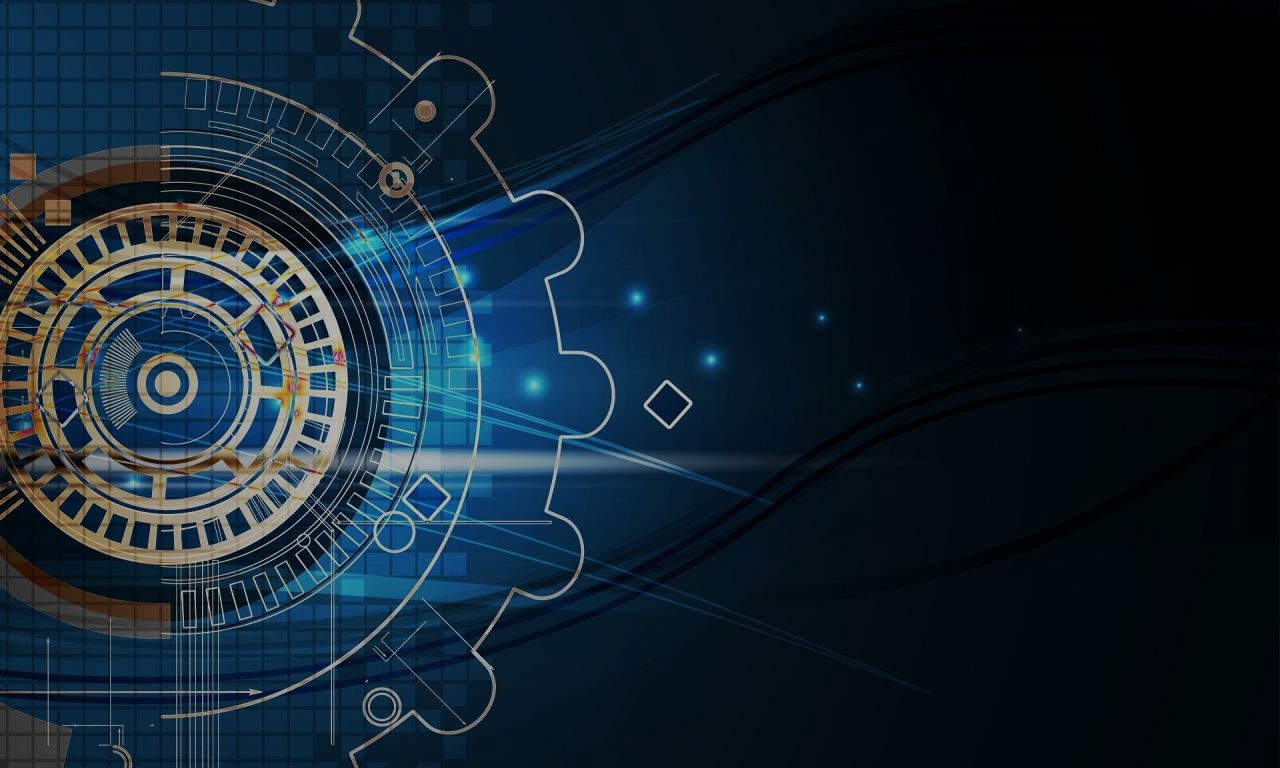 Приложение Учебные коллективы
Доступные объекты
Уровни образования
Этапы обучения
Учебные коллективы
ОООД
Обучающиеся
Допустимые действия
Доступна  часть информации только для просмотра и получения отчетов
добавление, удаление, редактирование, изменение свойств
Образовательная структура ОООД
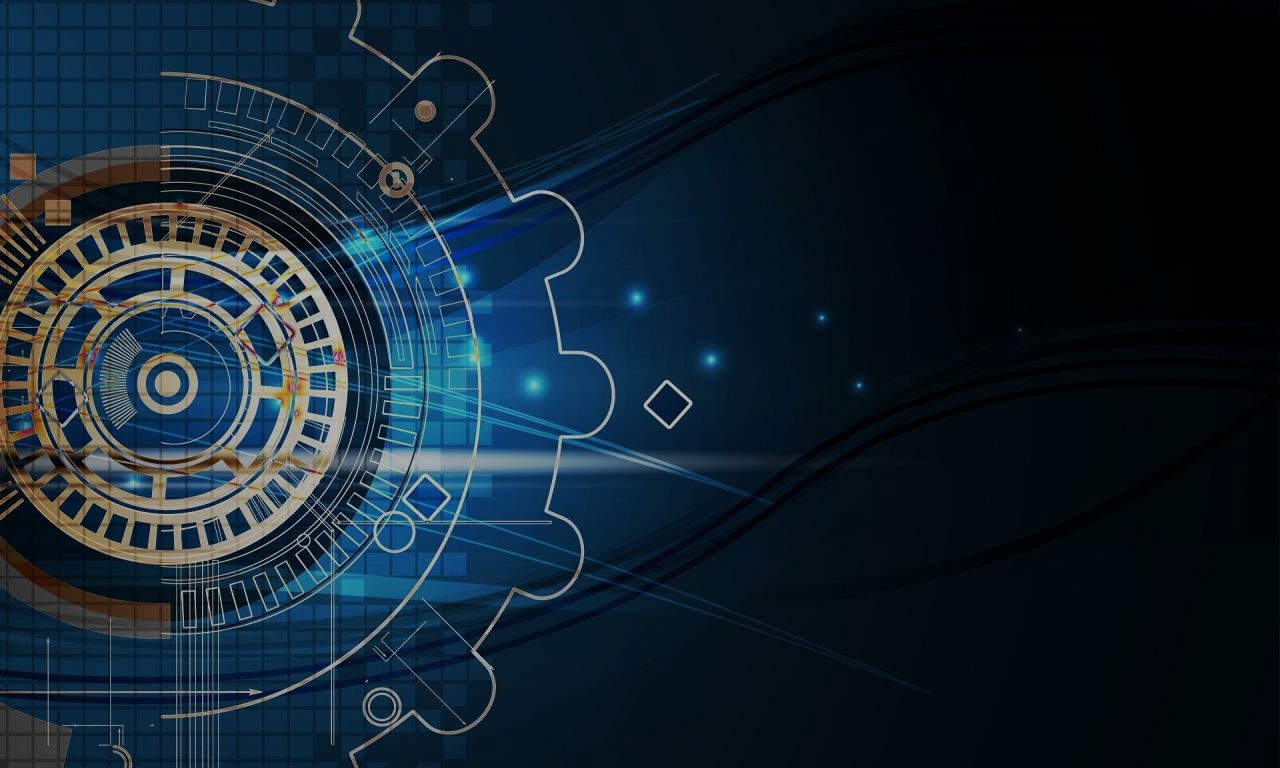 В приложении Учебные коллективы в виде иерархии представлена образовательная структура:
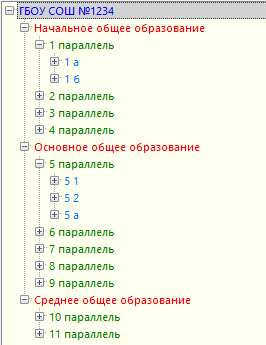 Уровни образования
Этапы обучения
Учебные коллективы
В приложении Учебные коллективы можно выполнять операции с этими объектами: добавлять, удалять, изменять их свойства
Навигация по дереву объектов
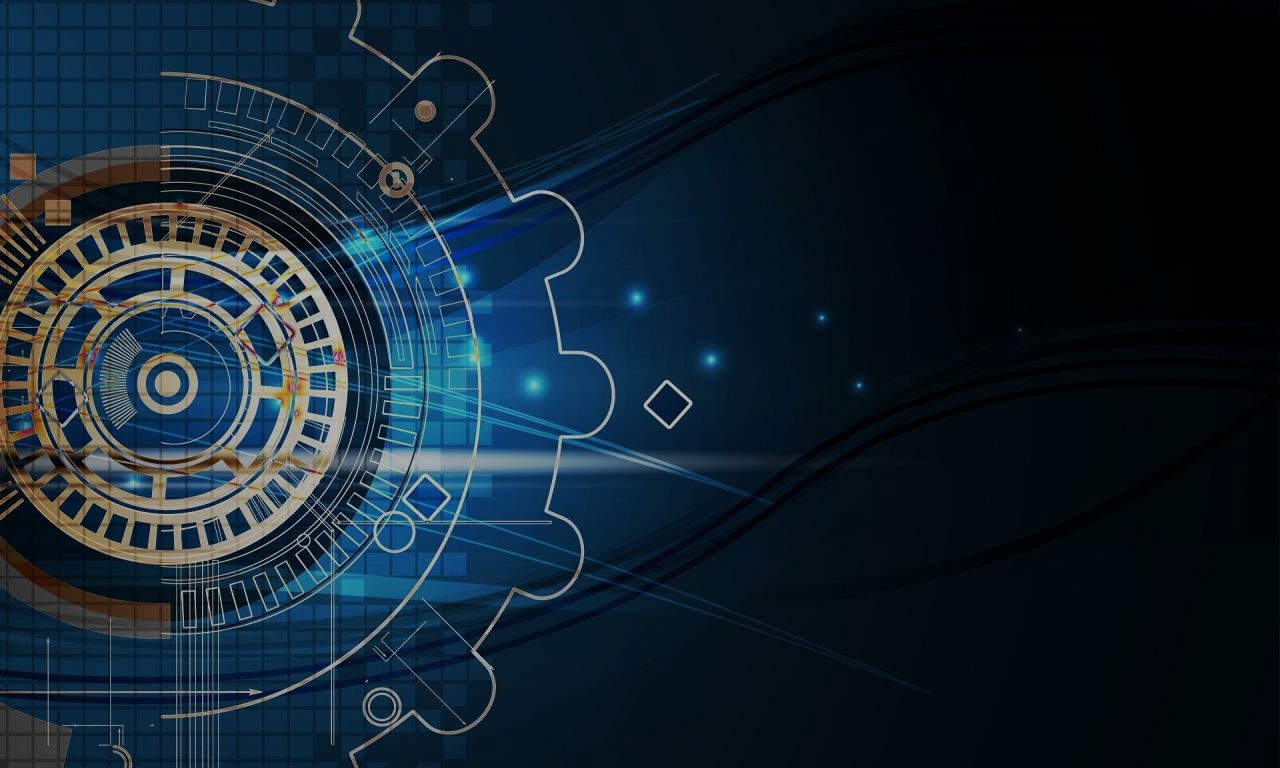 Навигация по дереву объектов осуществляется стандартным образом (как в проводнике Windows).
Присутствие знака «плюс» рядом с объектом означает наличие подчинённых объектов следующего уровня. 
Щелчок по «плюсу» позволяет просмотреть объекты следующего уровня иерархии, значок при этом превращается в «минус». 
Щелчок на значок «минус» позволяет свернуть соответствующий уровень иерархии.
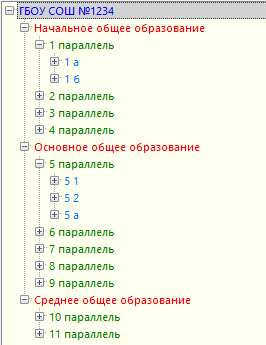 Выполнение любого действия начинается с выделения объекта
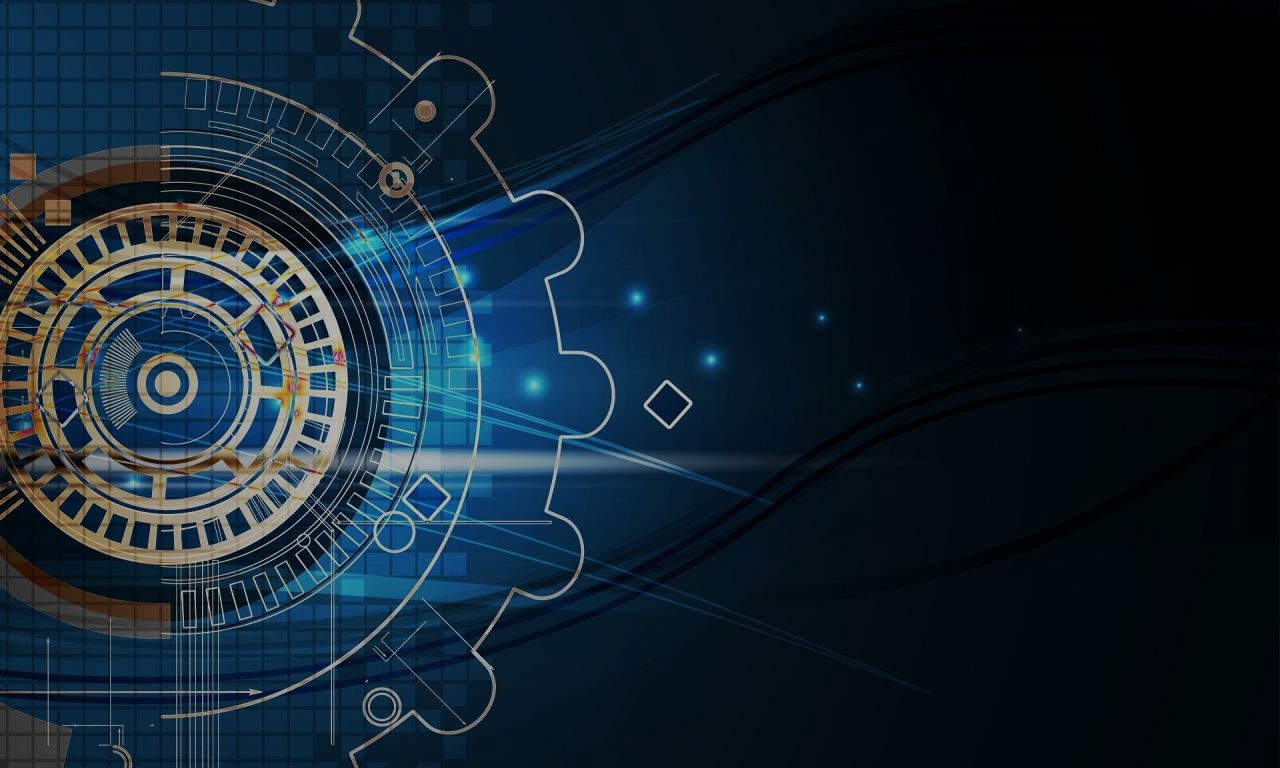 Способы выполнения действий
Способы выполнения действий с объектами
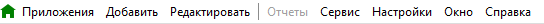 Основное меню
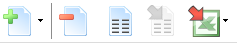 Панель инструментов
Контекстное меню
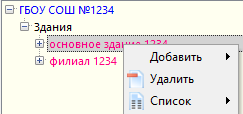 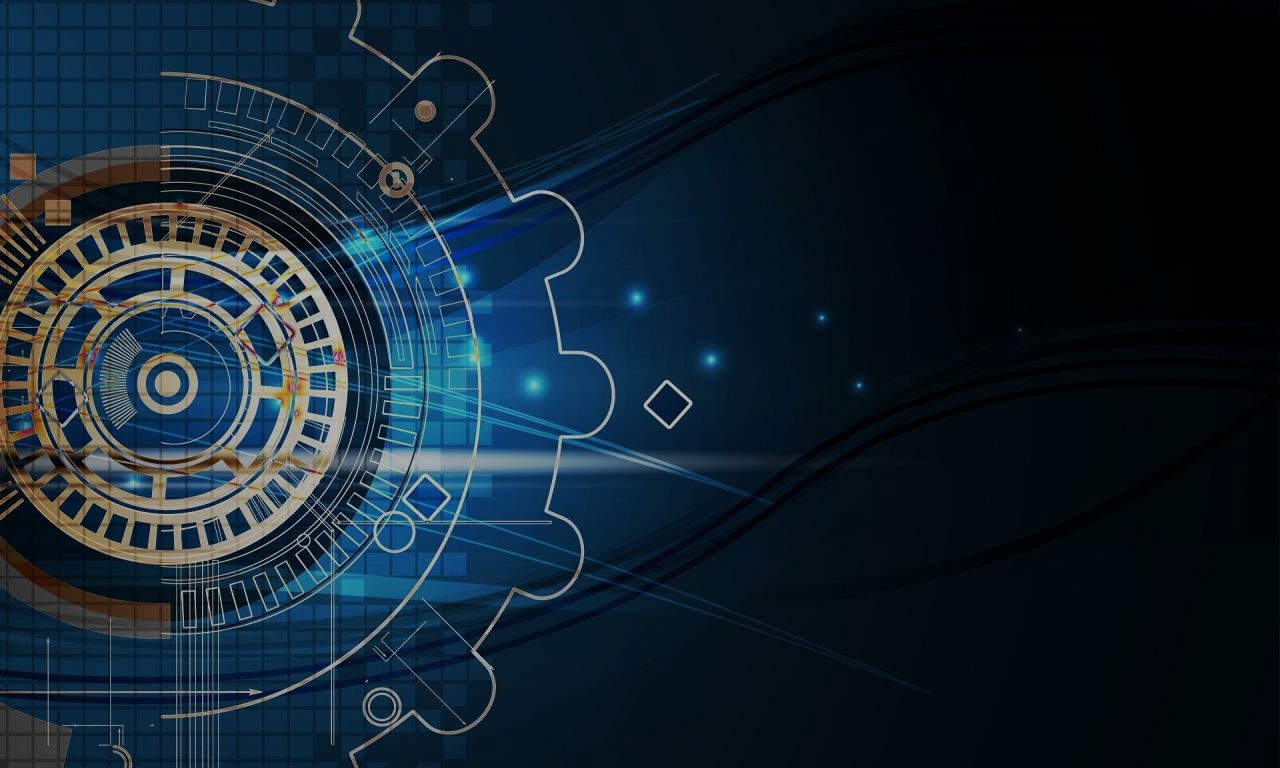 Действия с объектами
Перед выполнением действия следует
выделить объект
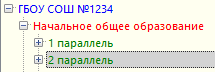 Набор доступных действий зависит от выделенного объекта
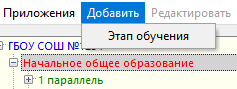 Команды недоступны
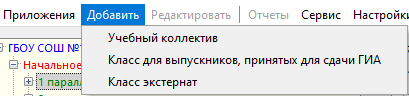 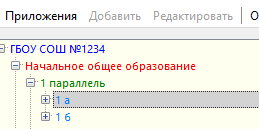 Добавление  объекта
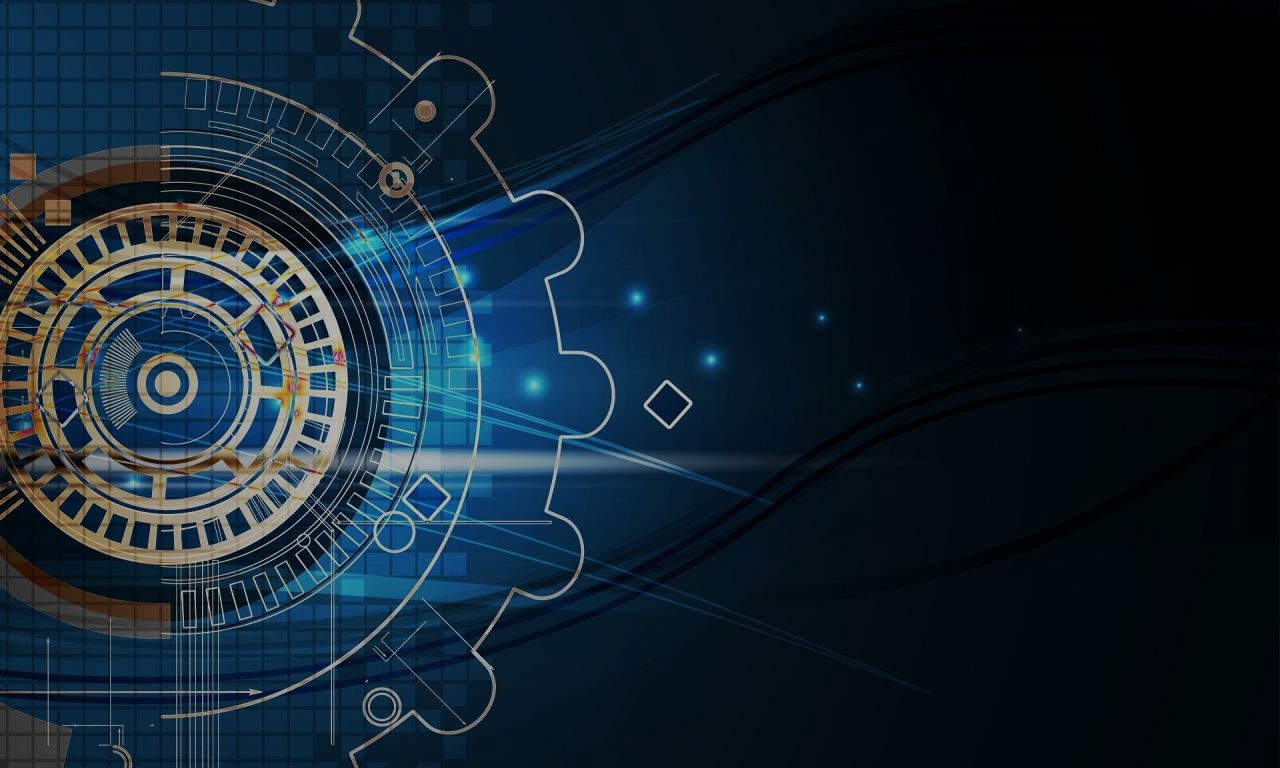 Для добавления учебного коллектива следует выделить этап обучения и выбрать команду Добавить основного или контекстного меню
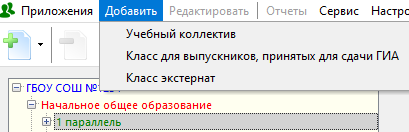 Далее открывается список выбора
Класс экстернат – это учебный коллектив с особыми свойствами, в этот класс зачисляются учащиеся, которые проходят обучение вне ОООД в форме семейного образования или самообразования.
Эти ученики не учитываются в отчетах о контингенте!!!
Свойства объекта
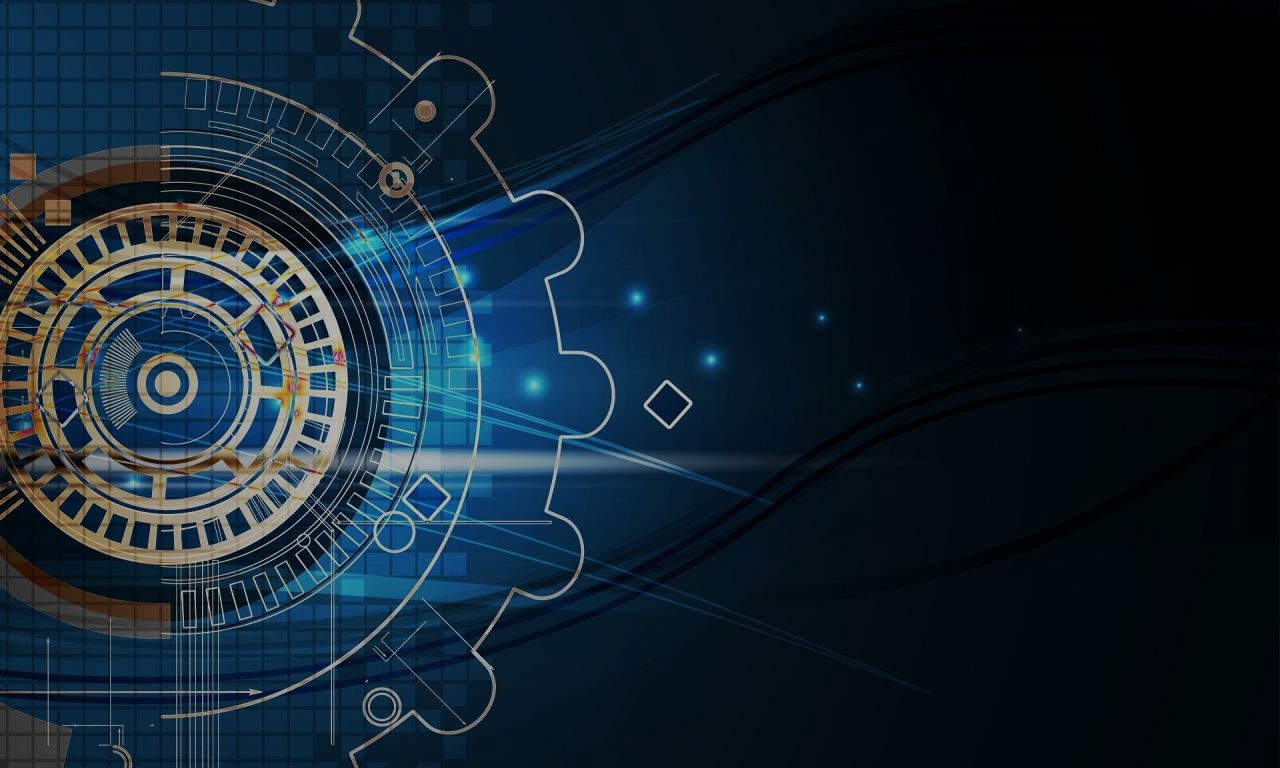 При выделении любого объекта в дереве, справа открывается карточка этого объекта, которая содержит набор полей (свойств) выделенного объекта.
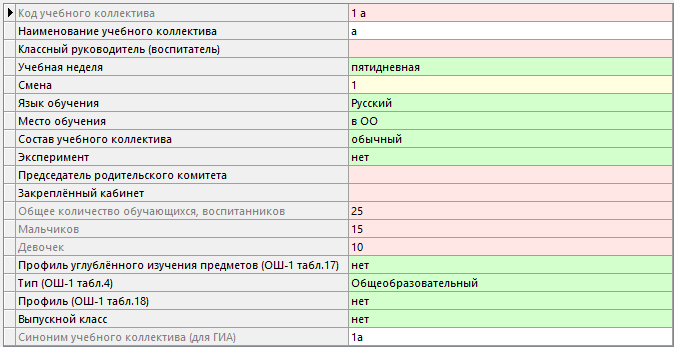 При большом количестве полей карточка может содержать несколько страниц
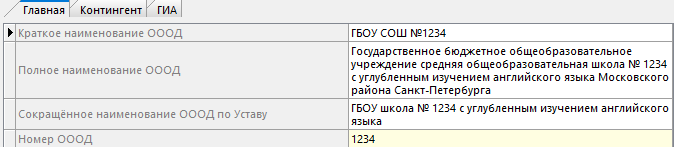 Свойства объекта
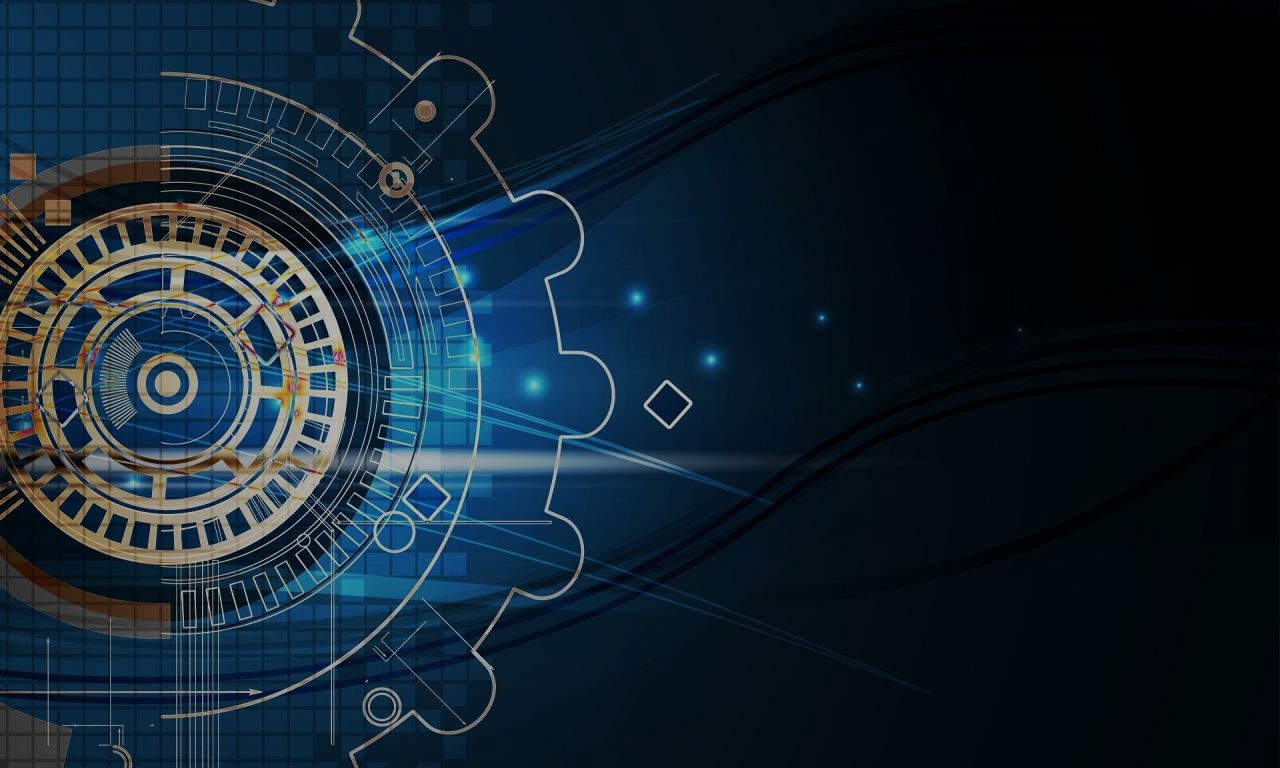 Для изменения свойств выделенного объекта следует выполнить двойной щелчок на поле, которое нужно заполнить (изменить). В появившемся окне ввести (выбрать) нужное значение и подтвердить свой выбор.
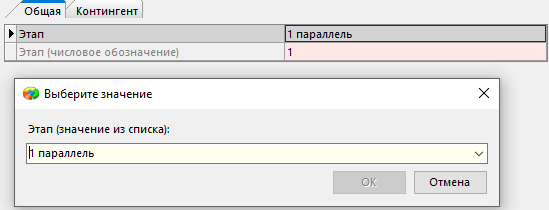 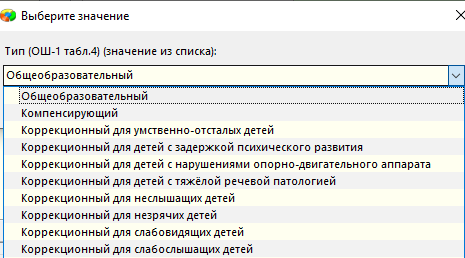 Большая часть полей В ИС Параграф содержит списки для выбора значений
Свойства объекта
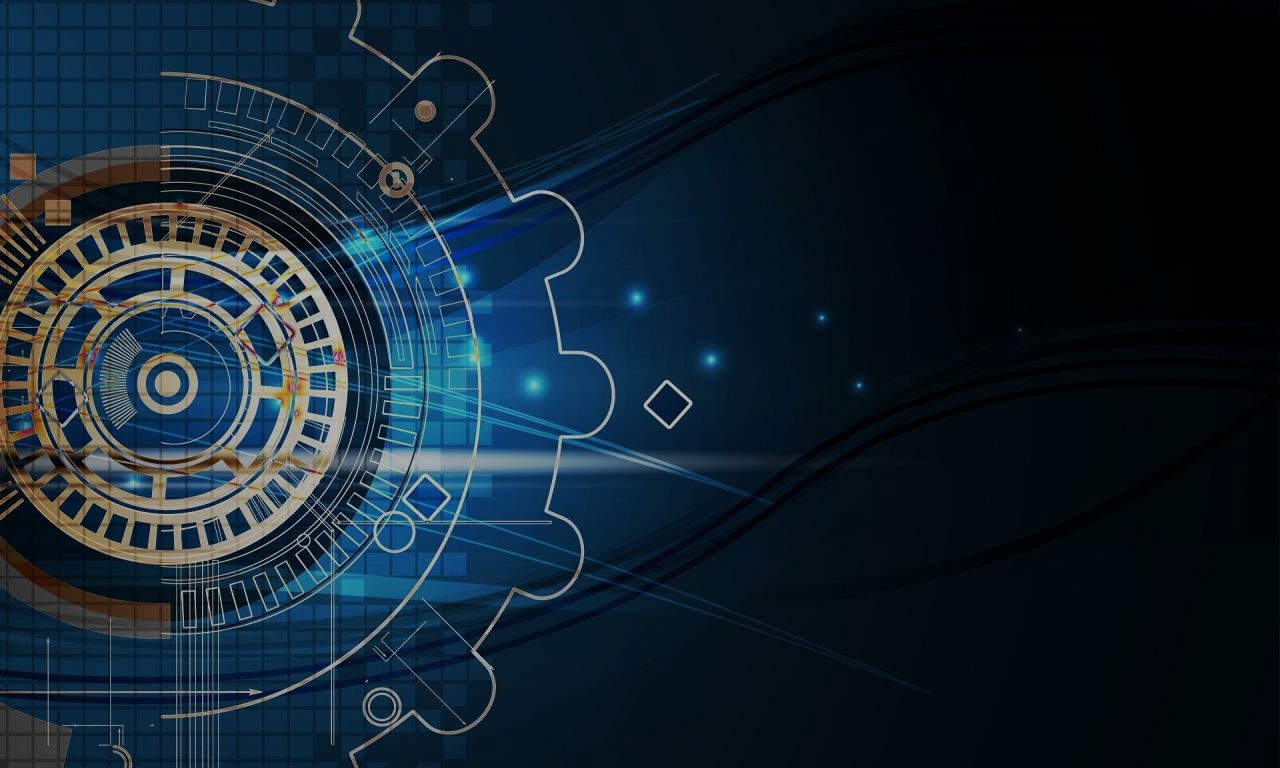 Некоторые поля в  ИС Параграф недоступны для ввода (редактирования).
Часто это вычисляемые поля, они выделены розовым цветом, а их названия серым
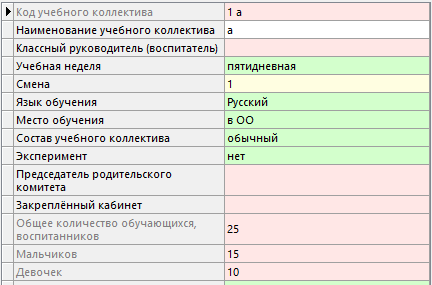 К таким полям относятся различные числовые характеристики, например, количество обучающихся
Свойства объекта
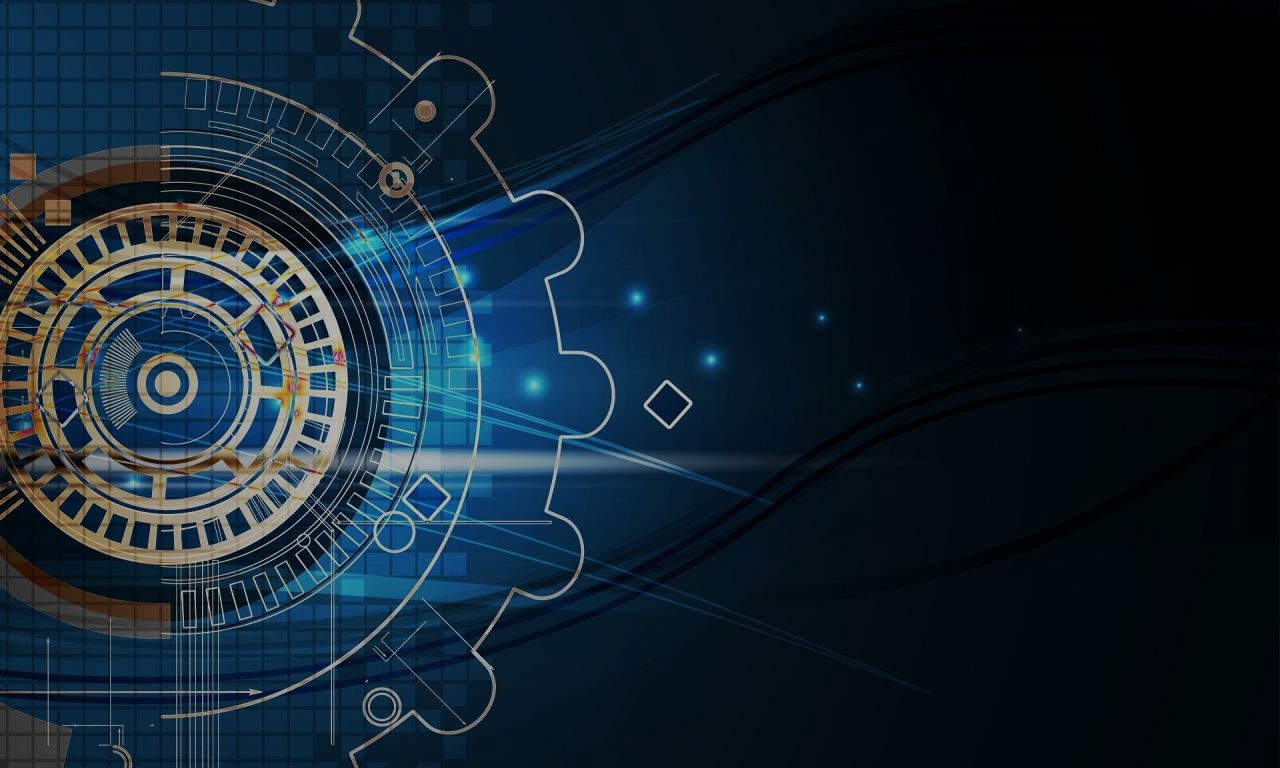 Наличие вычисляемых полей позволяет легко получать сведения и составлять отчеты о контингенте
По школе
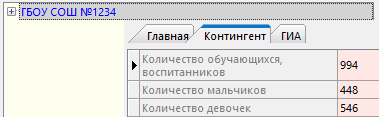 По классу
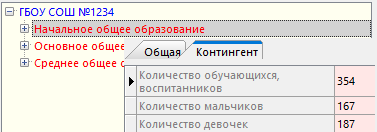 По уровню образования
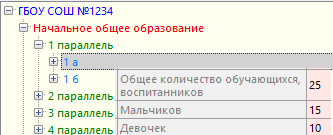 По параллели
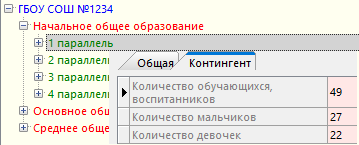 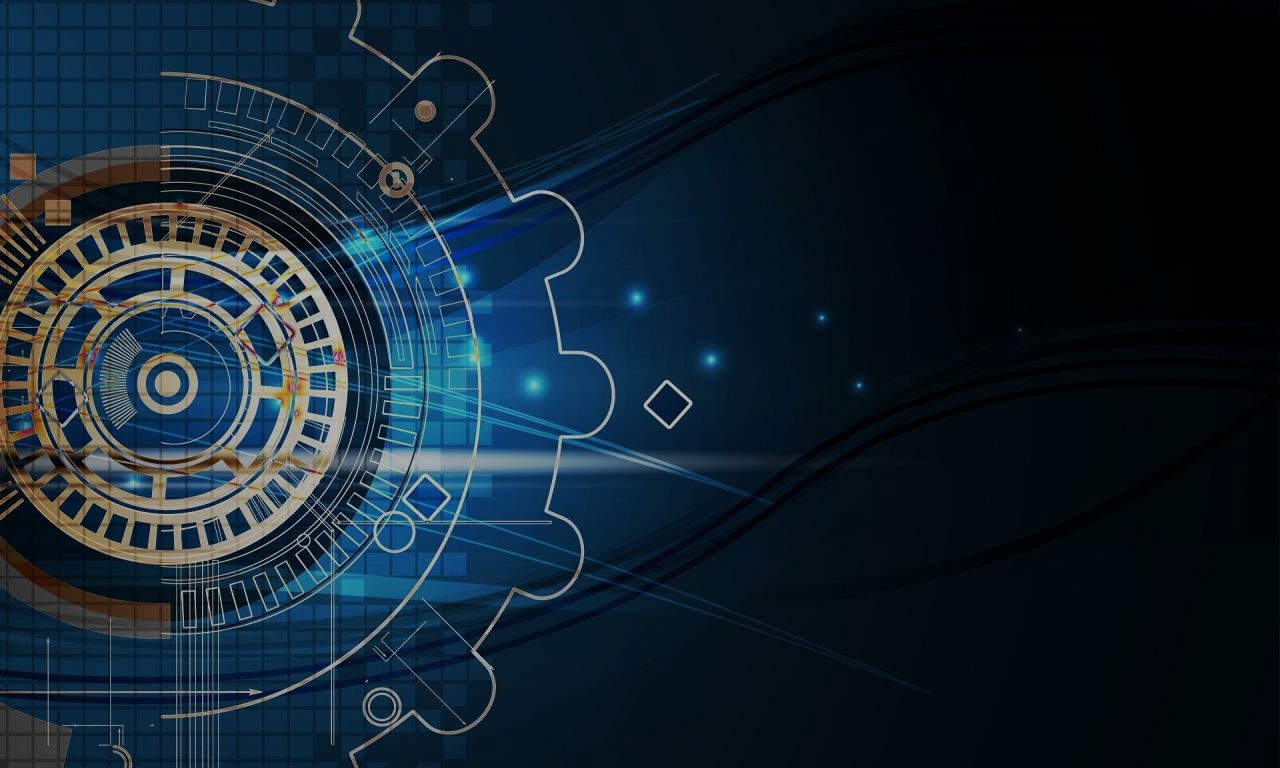 ИС Параграфэкспорт данных
Для экспорта данных в электронные таблицы используются команды меню Сервис
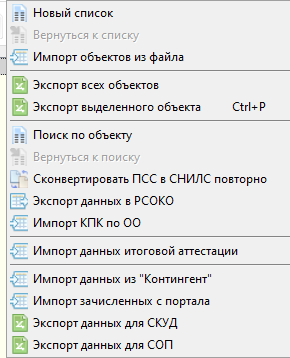 ИС Параграфсписки
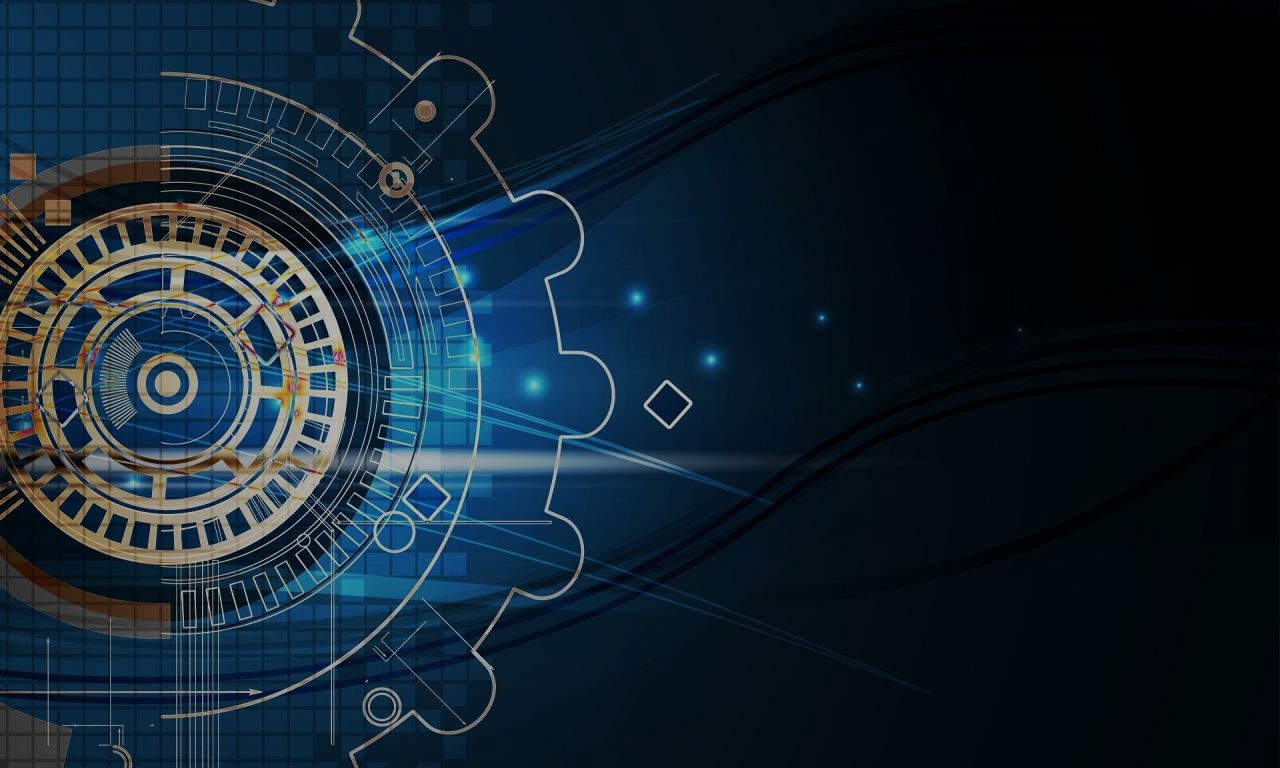 Для создания списков
Выделить объект
Выбрать команду в контекстном меню
Список учеников класса
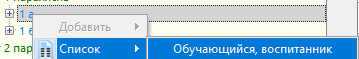 Список классов или учеников начальной школы
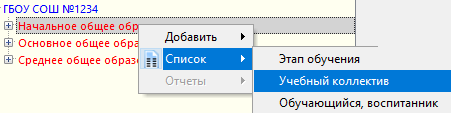